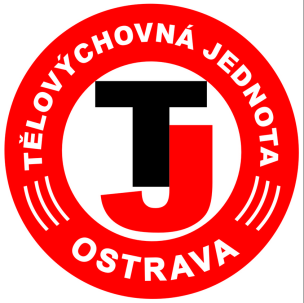 Soupiska TJ Ostrava
Náhradníce :
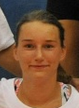 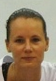 7 Nachmilnerová
Náhradníce útočnice:
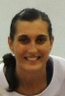 N
B
S
8 Toufarová
10 Kukučová
9 Součková
12 Kojdová
Náhradníce blokařky:
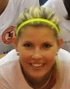 Libero 11 Červenková
5 Kvapilová
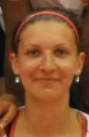 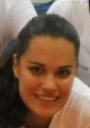 Náhradníce nahrávačka:
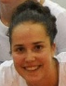 15 Válková
U
S
B
6 Čuboňová
13 Zedníková
14 Zemanová
# 11 Čuboňová s1
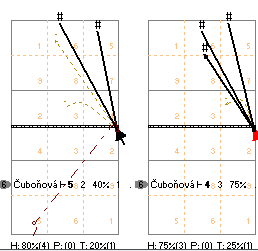 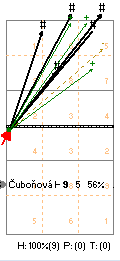 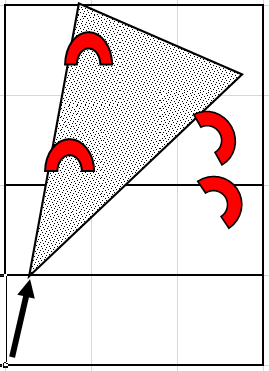 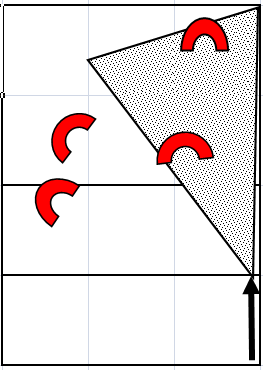 # 11 Čuboňová s1
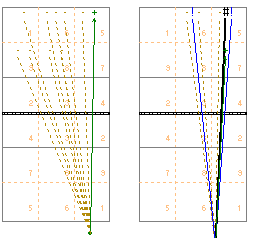 Podání:

„Naskočená“ plachta

Podává ze zón 1 a 5-6
# 12 KojdováS2
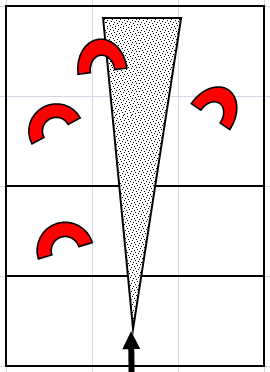 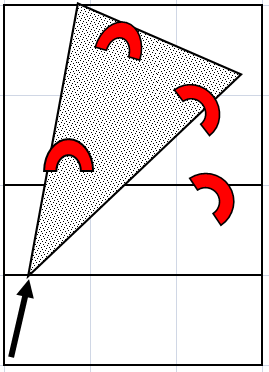 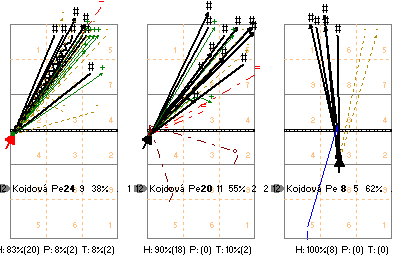 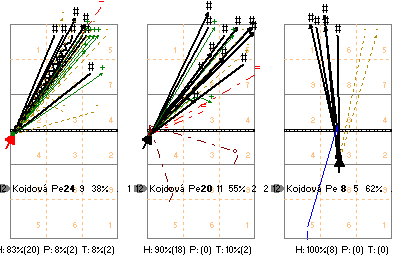 # 12 kojdováS2
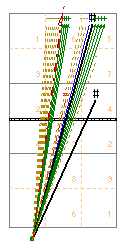 Podání:
Naskočená plachta
Podává ze zón  5 převážně do zón 5-6
#13 Zedníková  u
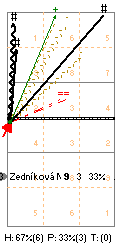 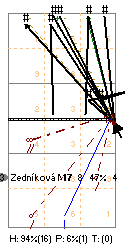 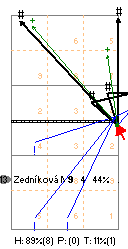 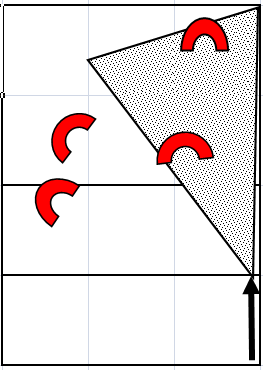 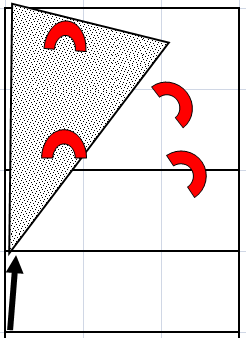 #13 Zedníková u
Podání:
Naskočená plachta
Podává z 5-6
převážně do diagonály
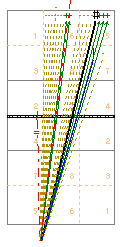 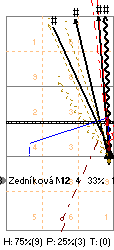 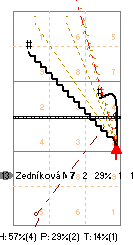 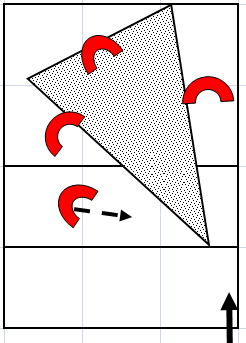 #7 NACHMILNEROVÁ B1
Podání:
Plachta ze země
Podává z 5 a 6 
do diagonály
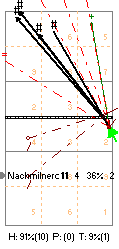 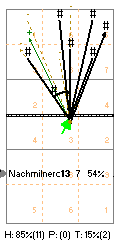 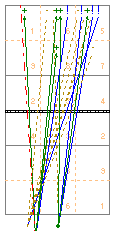 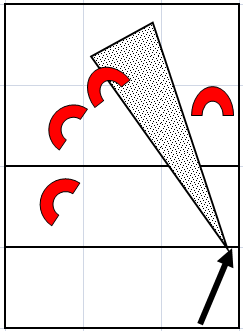 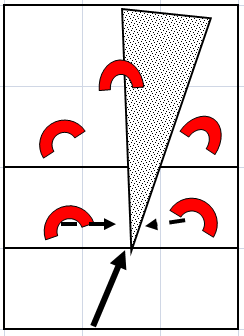 #14 ZEMANOVÁ B2
Podání:
Naskočená plachta
Podává z 5 a 6 
Převážně do 6
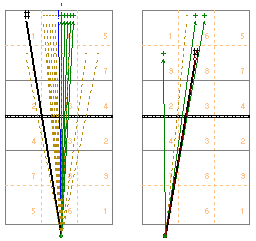 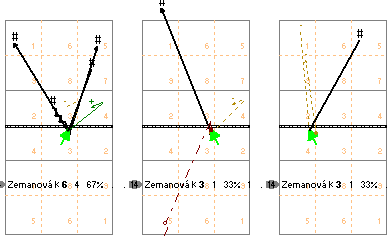 #10 KUKUČOVÁ
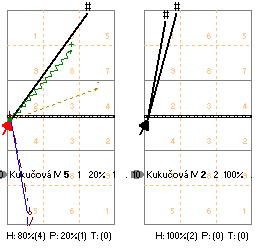 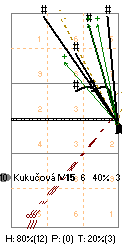 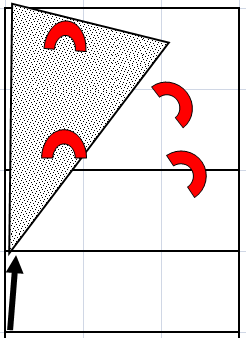 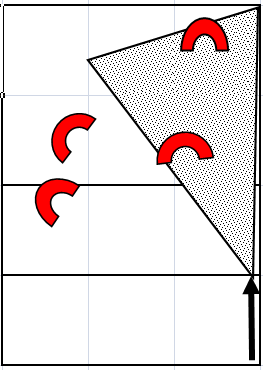 #15 VÁLKOVÁ
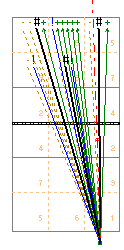 Podání:
Naskočená plachta
Podává z 1
#9 SOUČKOVÁ
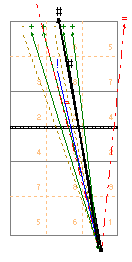 Podání:
Naskočená plachta
Podává z 1 do 6-1